ООО title
БАЗА ОТДЫХА УДИНО
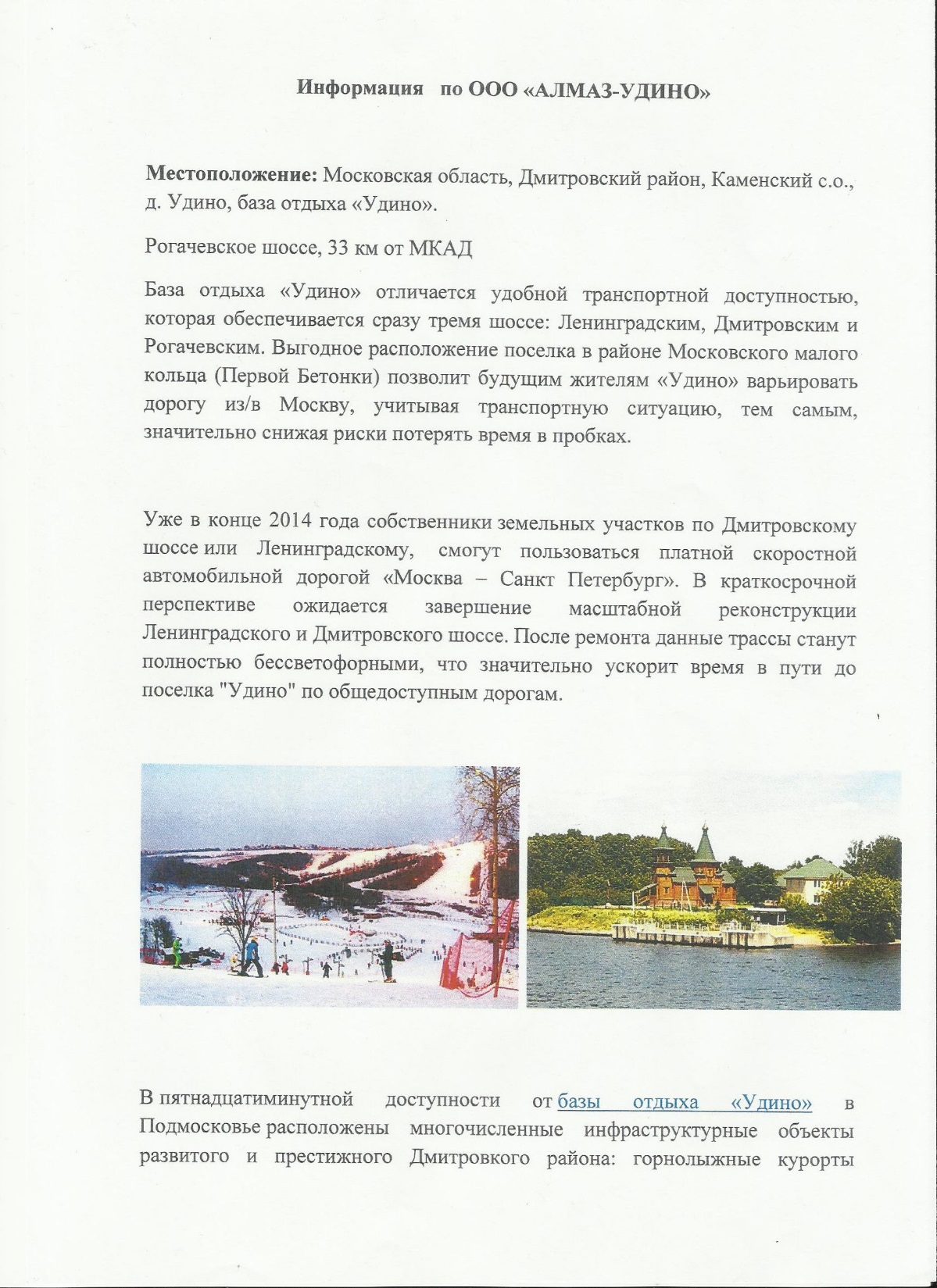